Fig. 4. MALDI-TOF mass spectra of PNGase F released N-linked oligosaccharides from GP1-IgG showing examples for mass ...
Glycobiology, Volume 9, Issue 2, 1999, Pages 125–131, https://doi.org/10.1093/glycob/9.2.125
The content of this slide may be subject to copyright: please see the slide notes for details.
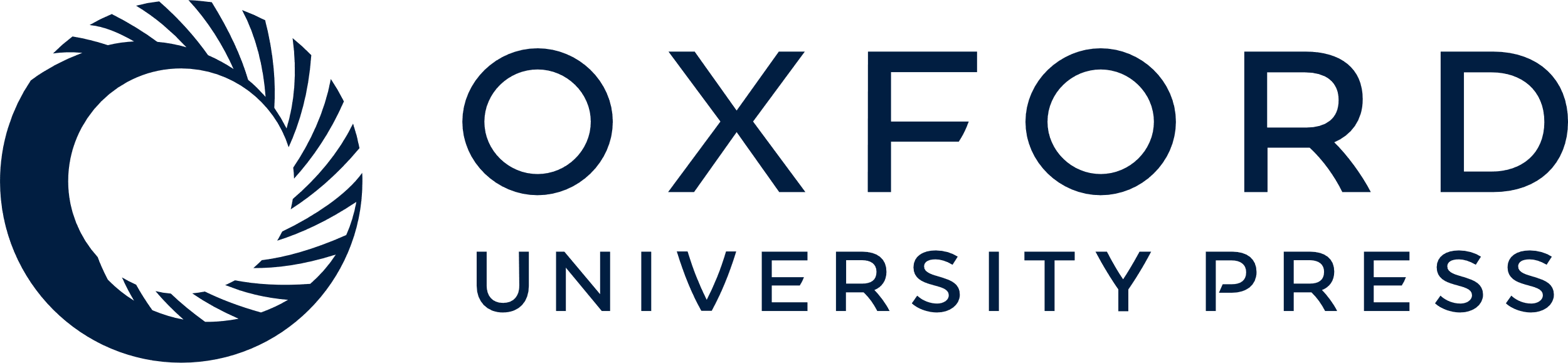 [Speaker Notes: Fig. 4.  MALDI-TOF mass spectra of PNGase F released N-linked oligosaccharides from GP1-IgG showing examples for mass differences of N-glycans synthesized in the absence (solid line) or presence (dotted line) of 15 NH 4 Cl. ( A ) Glutamine free medium: neutral N-glycans after desialylation measured in positive ion mode. ( B ) Glutamine containing medium: sialylated structures measured in negative ion mode. N-Glycan peaks are assigned by a four-digit number code (*; described in Table I and II footnote) and by the measured mass. Mass differences of compared structures are given in brackets. 


Unless provided in the caption above, the following copyright applies to the content of this slide: © 1999 Oxford University Press]